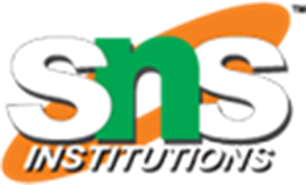 இயல் 6.2


கடலோடு விளையாடு
1
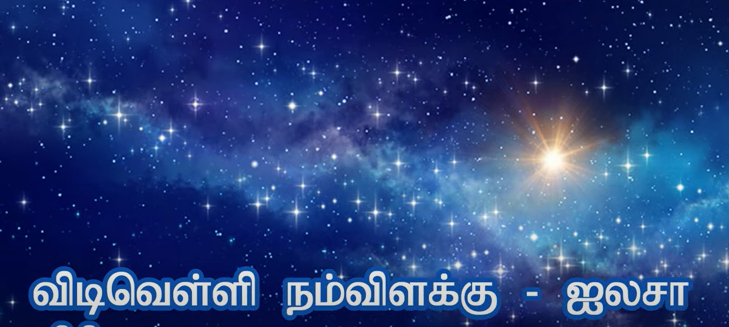 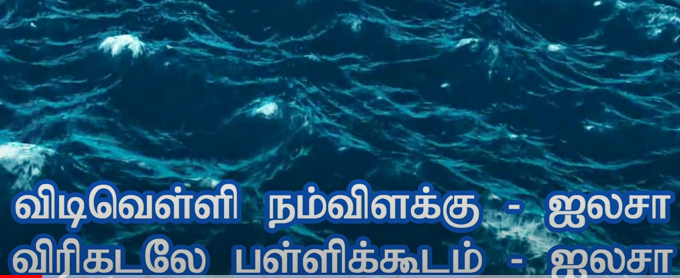 கடலோடு விளையாடு / தமிழ்/வா.கிருஷ்ணபிரியா/தமிழ்த்துறை/எஸ்.என்.எஸ் . அகாடமி
2/10
10/10/2023
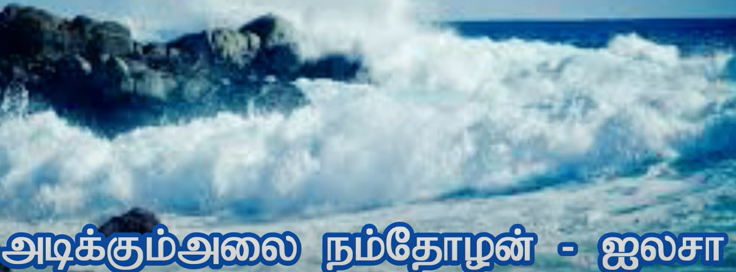 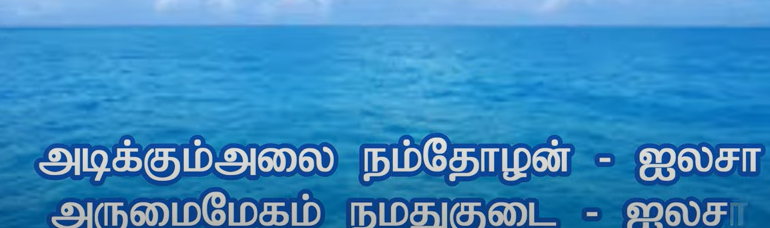 கடலோடு விளையாடு / தமிழ்/வா.கிருஷ்ணபிரியா/தமிழ்த்துறை/எஸ்.என்.எஸ் . அகாடமி
10/10/2023
3/10
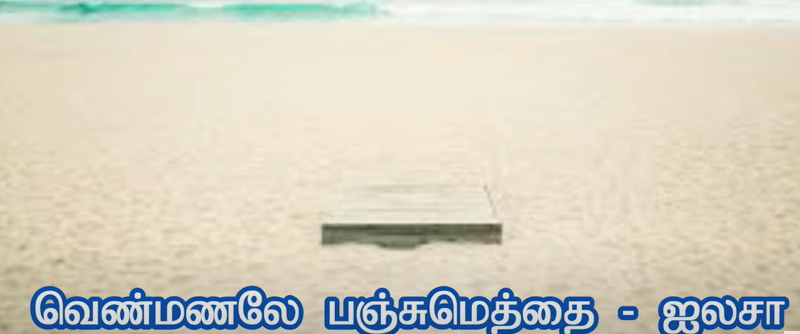 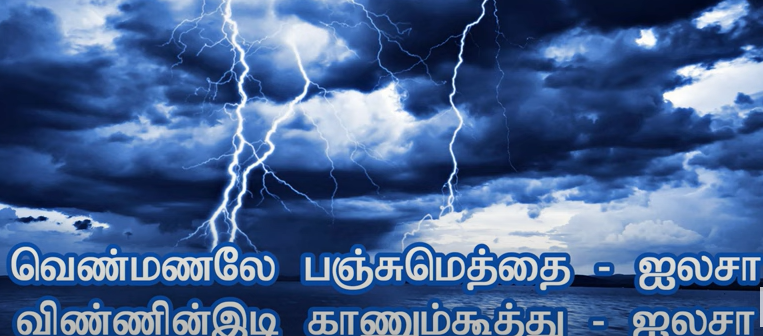 3
10/10/2023
4/10
கடலோடு விளையாடு / தமிழ்/வா.கிருஷ்ணபிரியா/தமிழ்த்துறை/எஸ்.என்.எஸ் . அகாடமி
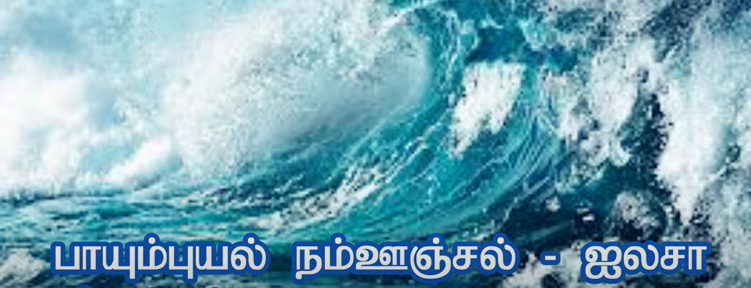 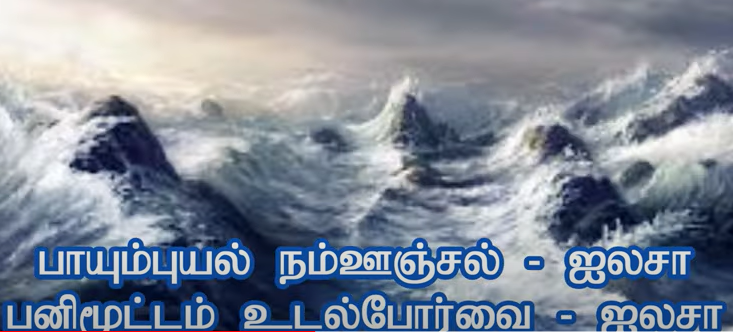 10/10/2023
5/10
கடலோடு விளையாடு / தமிழ்/வா.கிருஷ்ணபிரியா/தமிழ்த்துறை/எஸ்.என்.எஸ் . அகாடமி
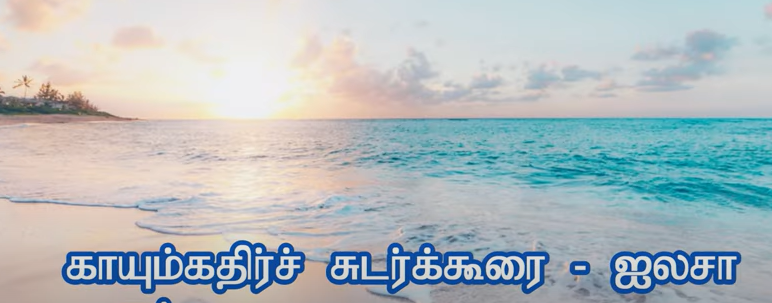 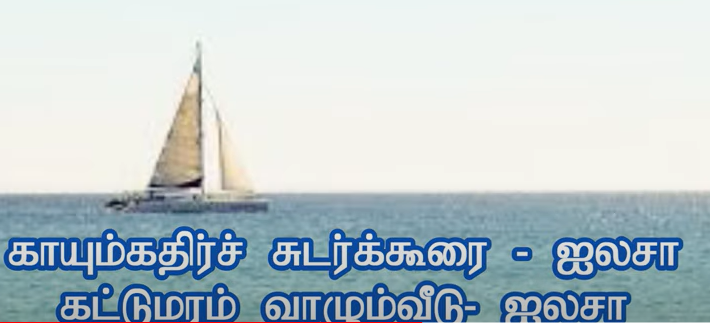 6
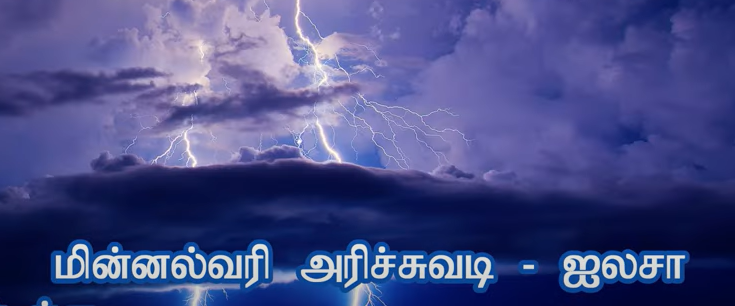 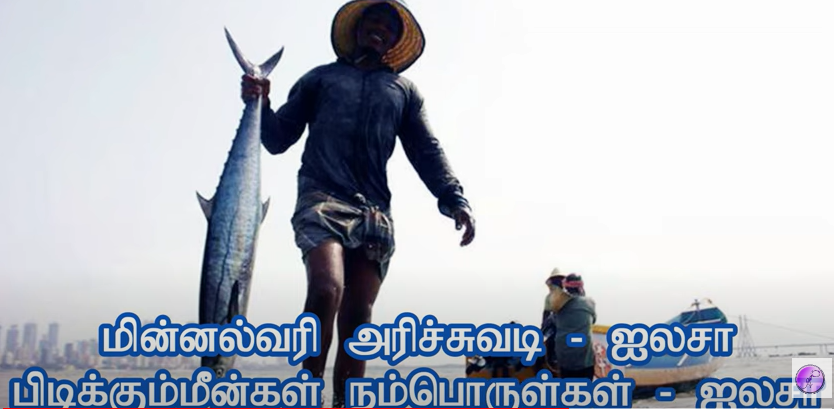 7
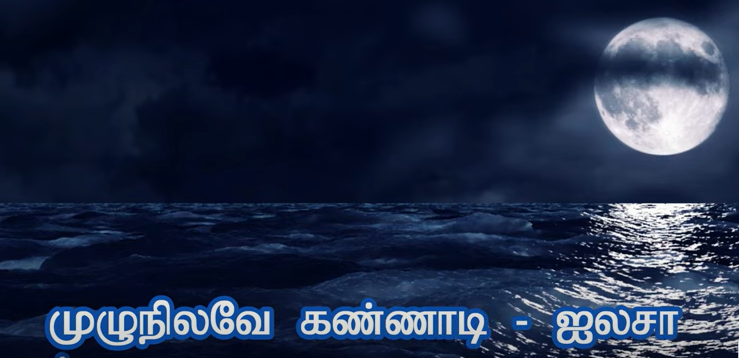 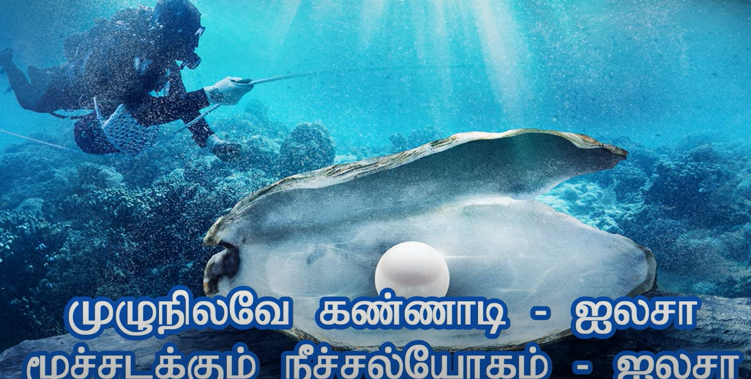 8
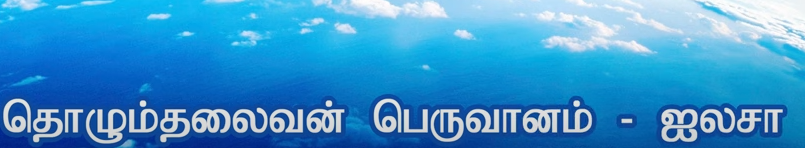 9
தாழம்பூ                              பரதர்                        பரத்தியர்
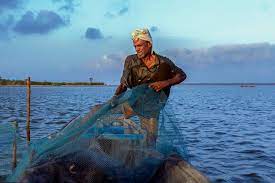 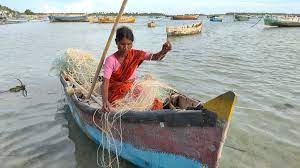 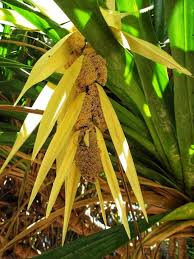 10
கேள்வி நேரம்   
    
1. மீனவர்கள் செய்யும் தொழிலின் பெயர் ____________.

2. மேகமே மீனவர்களின் ___________________.

3. மீன்கள் மீனவர்களின் ___________________ ஆகும்.
கடலோடு விளையாடு / தமிழ்/வா.கிருஷ்ணபிரியா/தமிழ்த்துறை/எஸ்.என்.எஸ் . அகாடமி
7/13/2023
11/10
https://www.youtube.com/watch?v=1igF3L4FO50
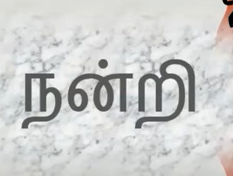 10/10/2023
கடலோடு விளையாடு / தமிழ்/வா.கிருஷ்ணபிரியா/தமிழ்த்துறை/எஸ்.என்.எஸ் . அகாடமி
12/10